Робот Da vinci и его возможности
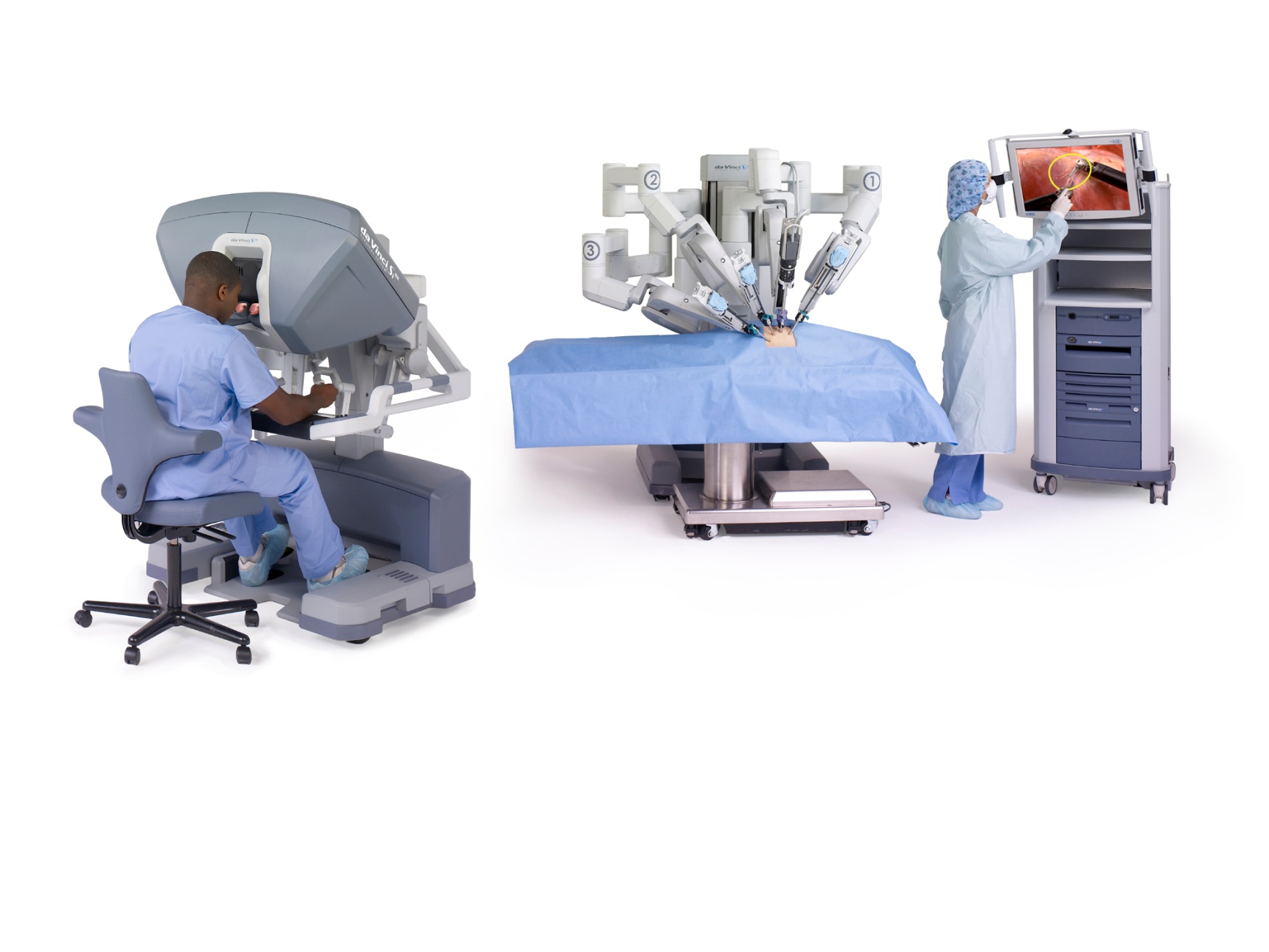 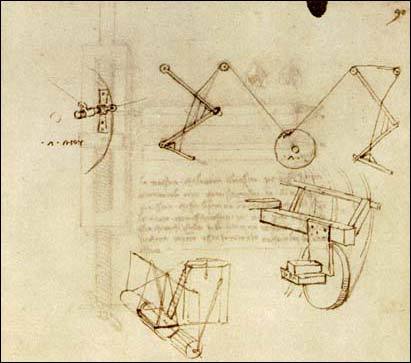 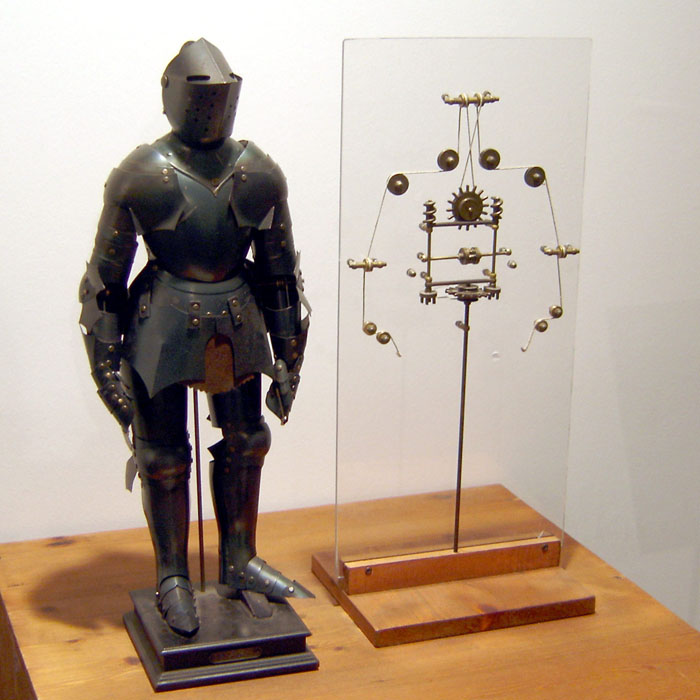 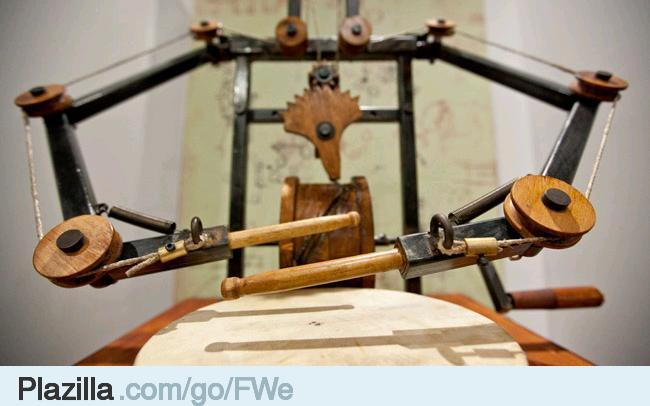 История
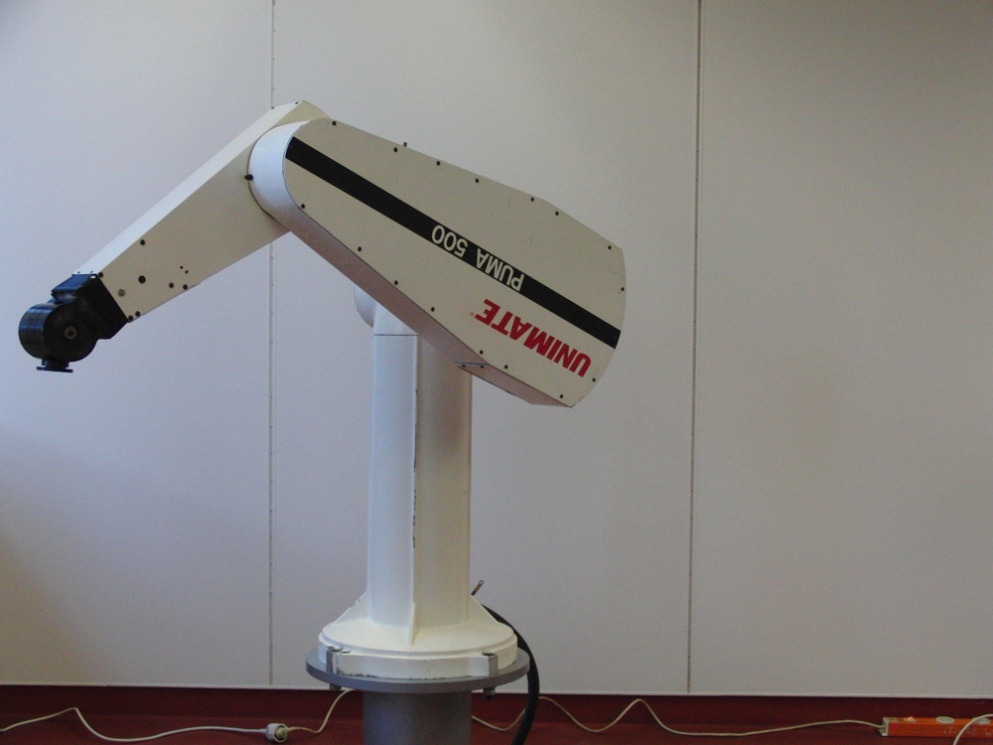 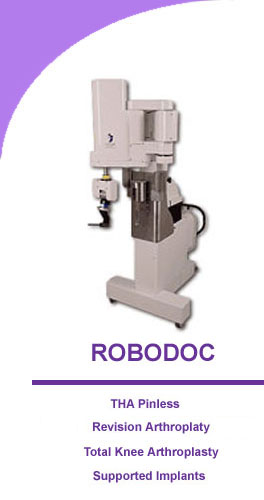 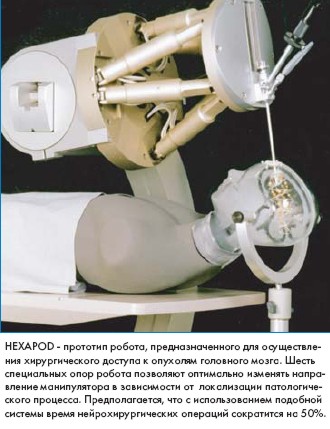 Компоненты Da Vinci
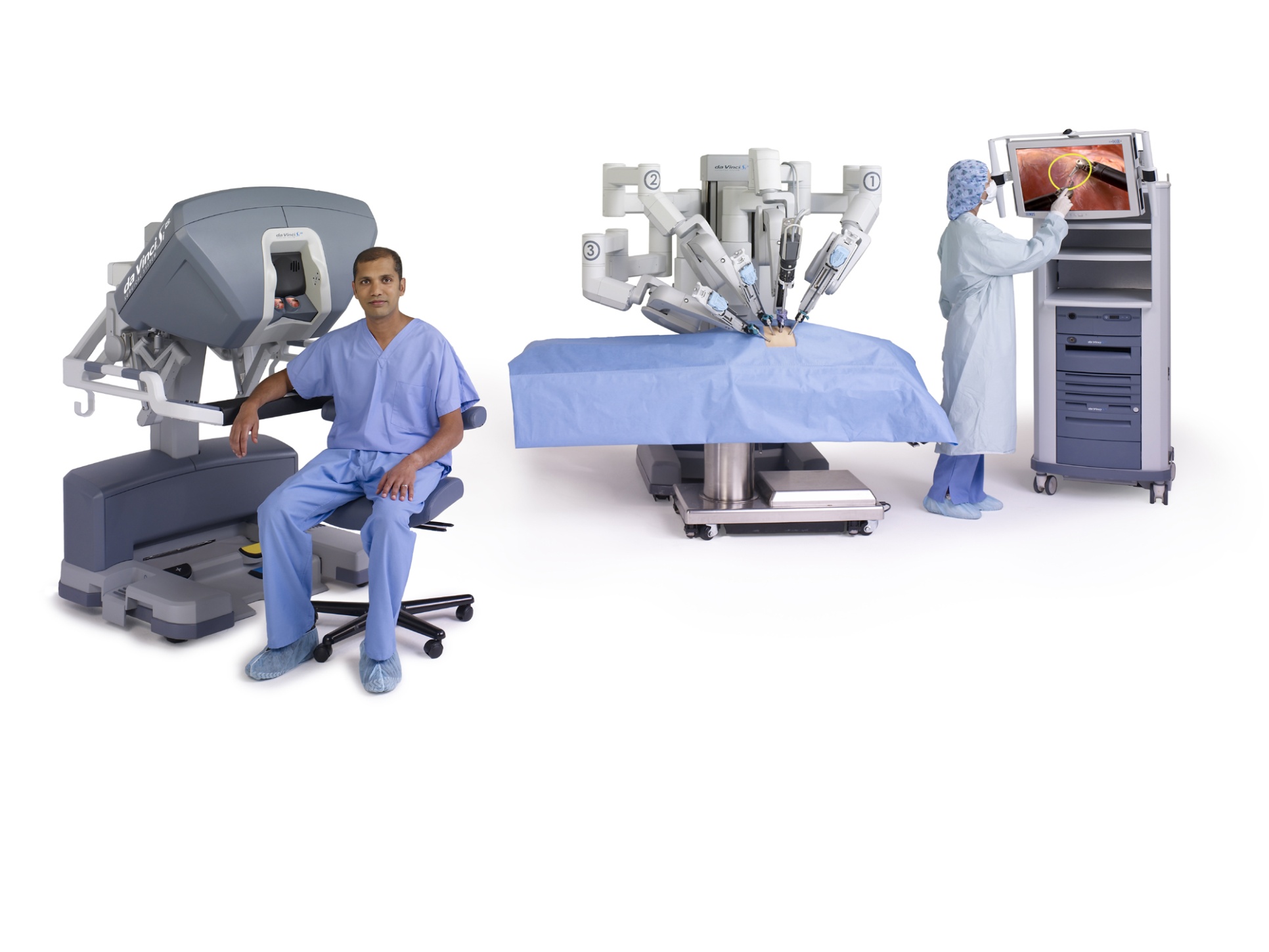 Центр управления
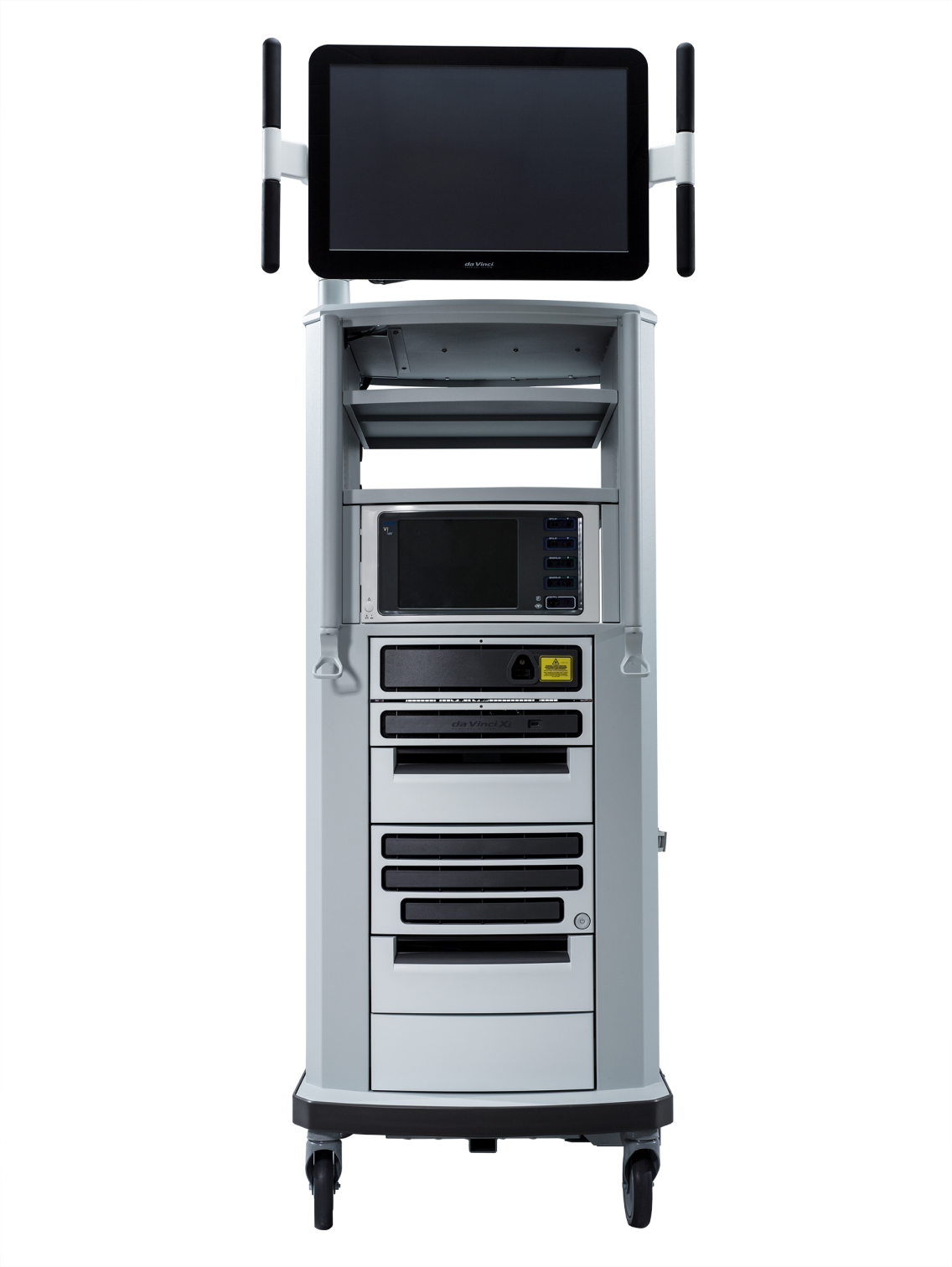 Консоль хирурга
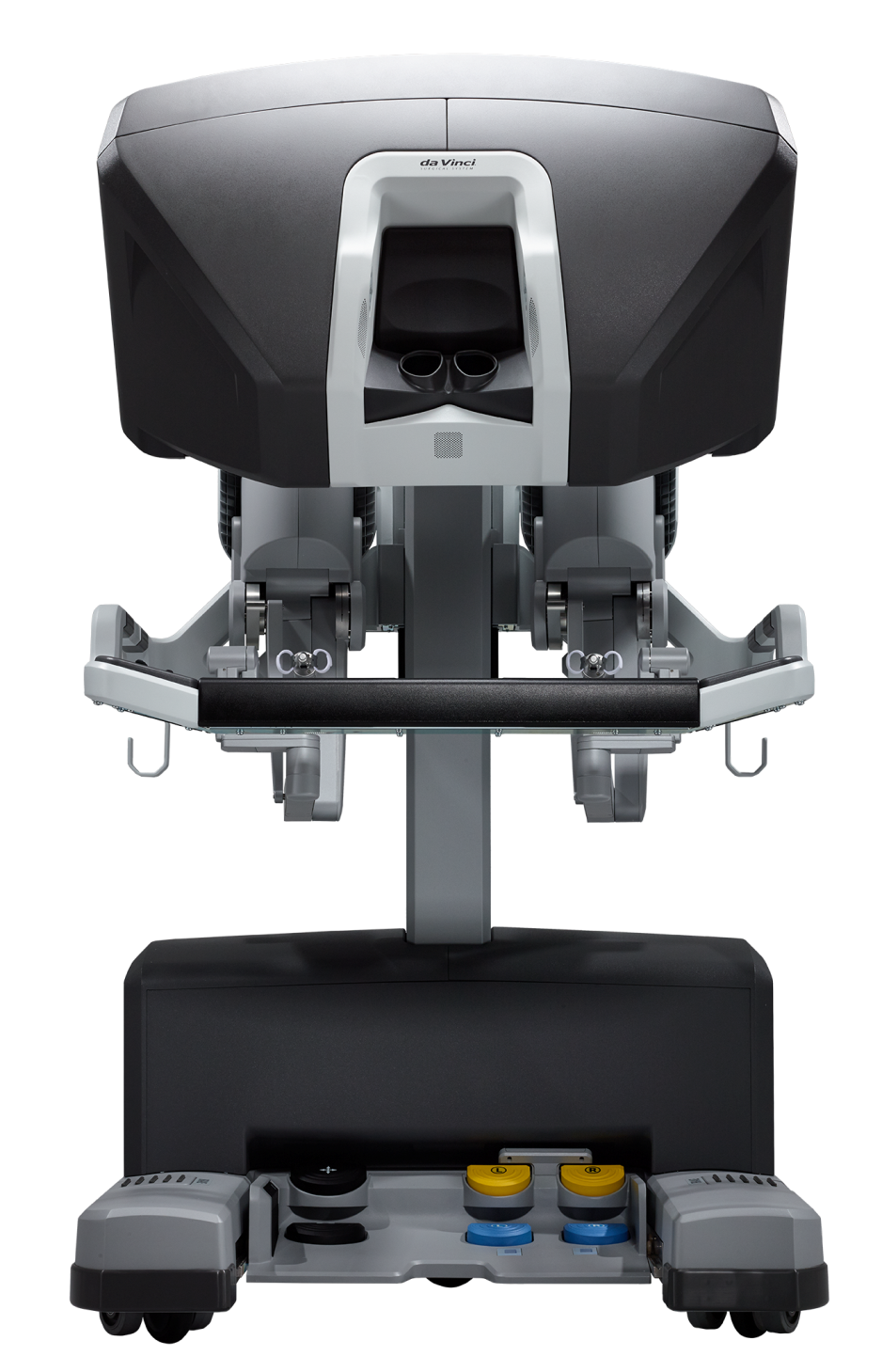 Консоль пациента
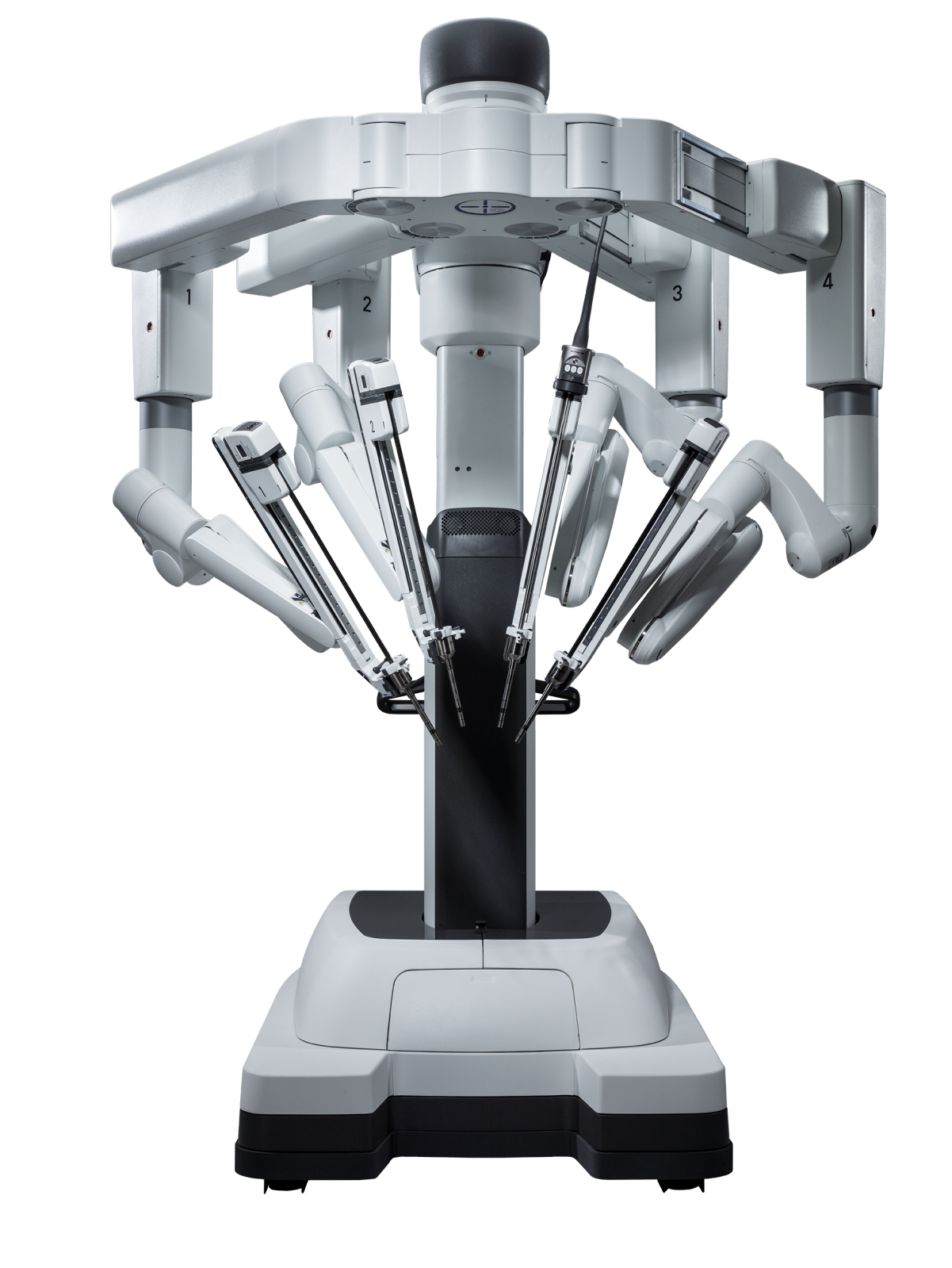 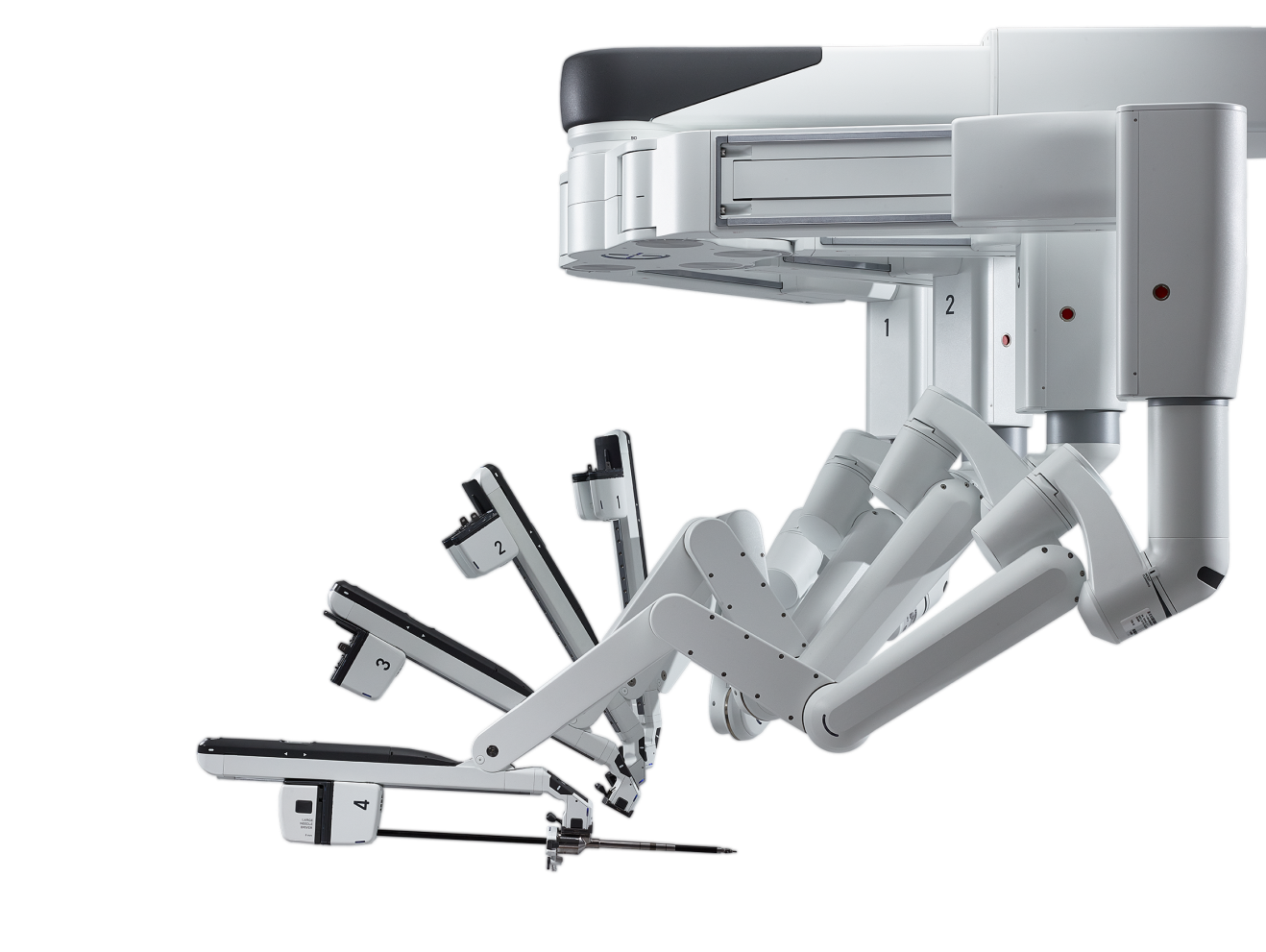 High definition
3D
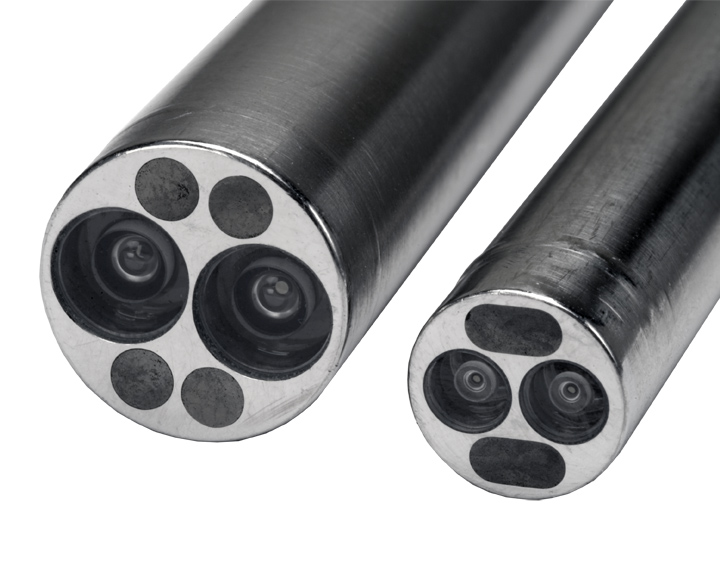 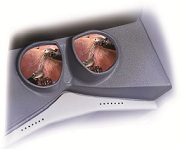 Инструменты EndoWrist
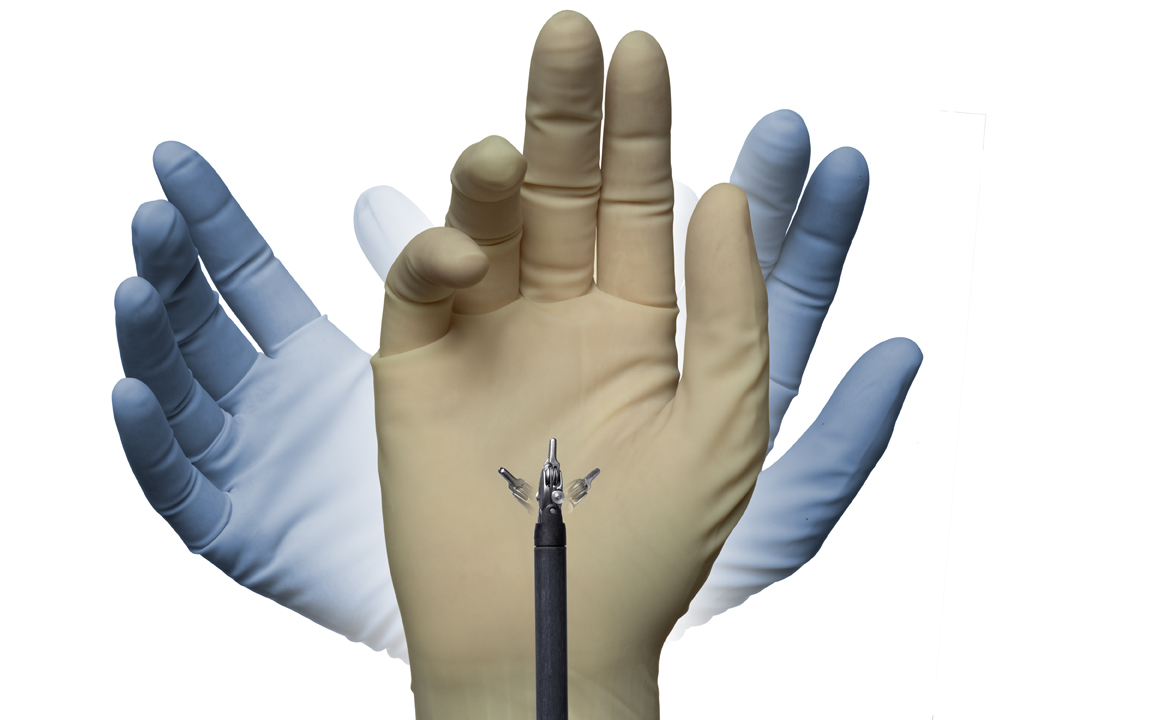 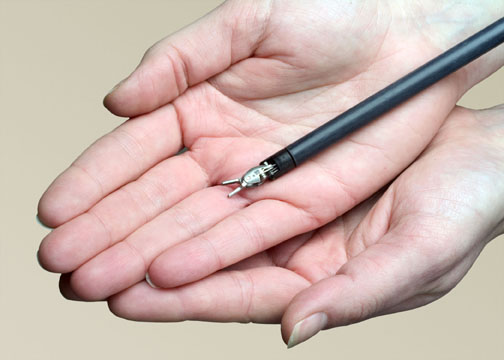 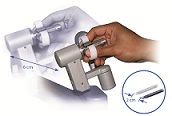 Недостатки системы
Отсутствие тактильного ощущения

Стоимость
Что дальше?
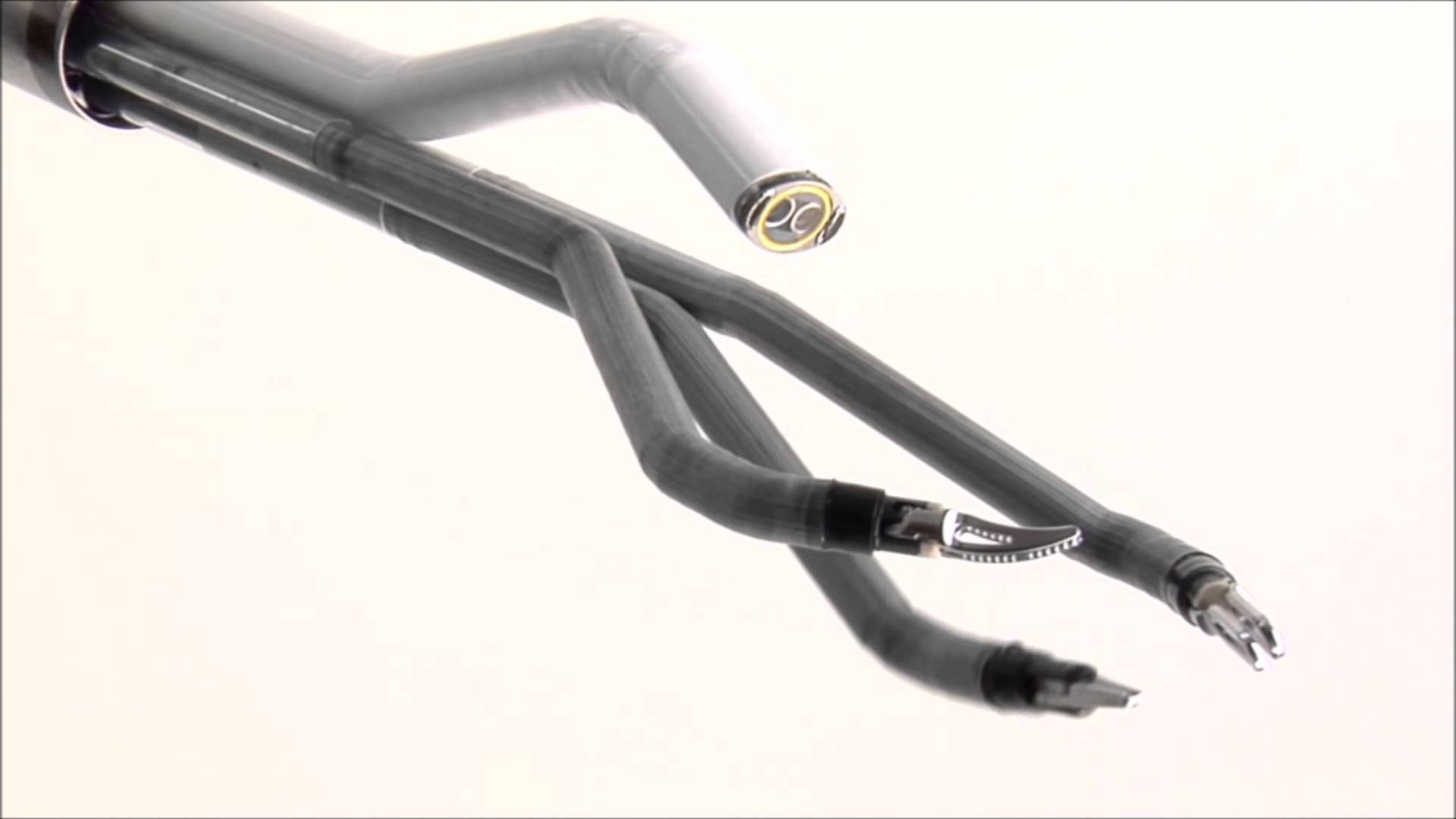